Наши выставки                                                        Набиева Р.М.
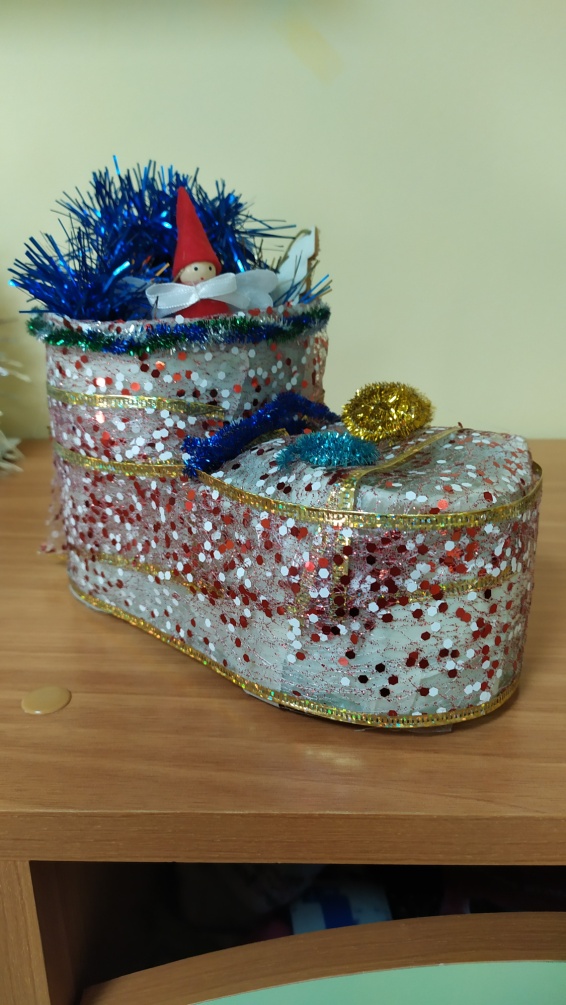 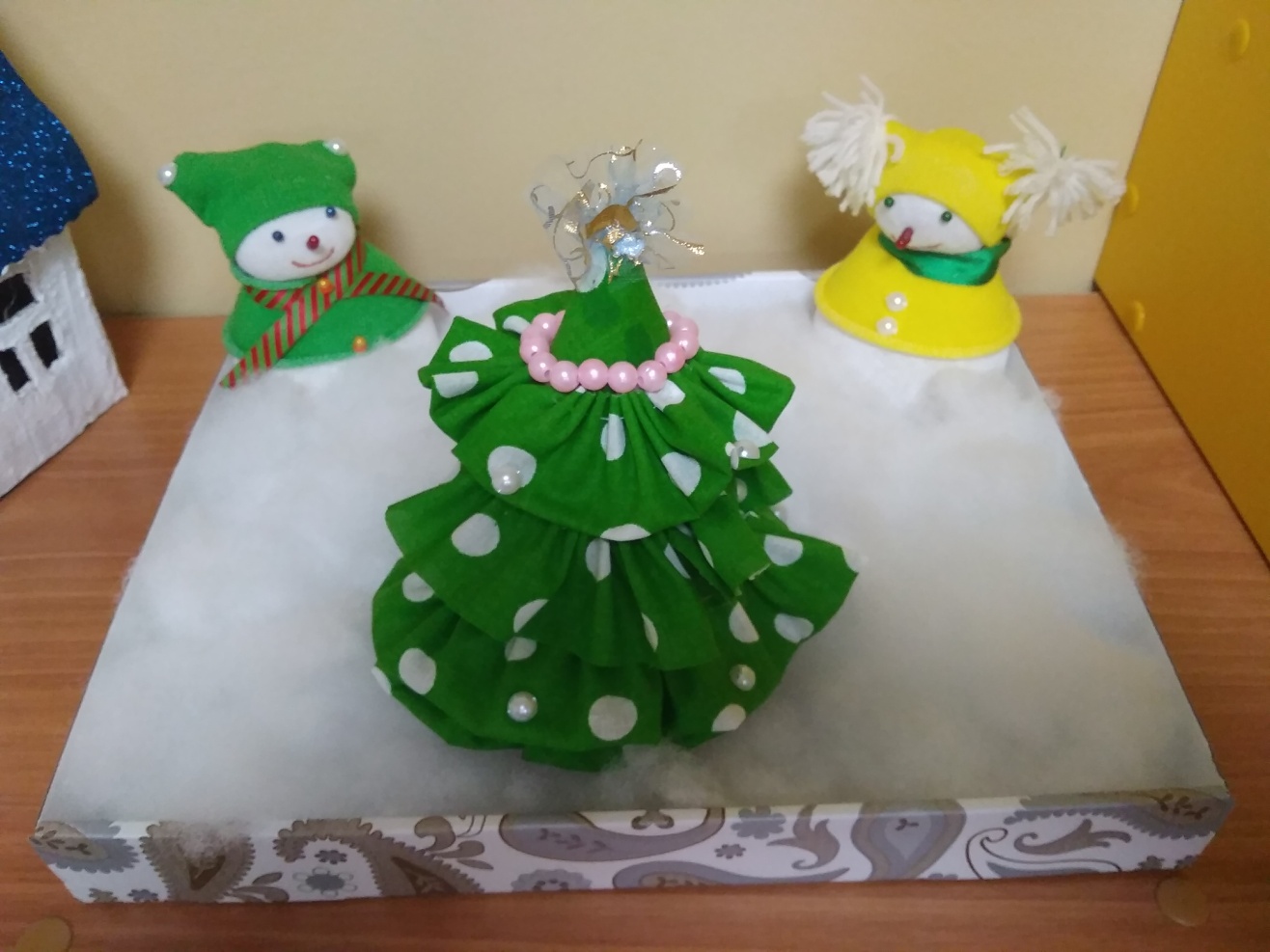 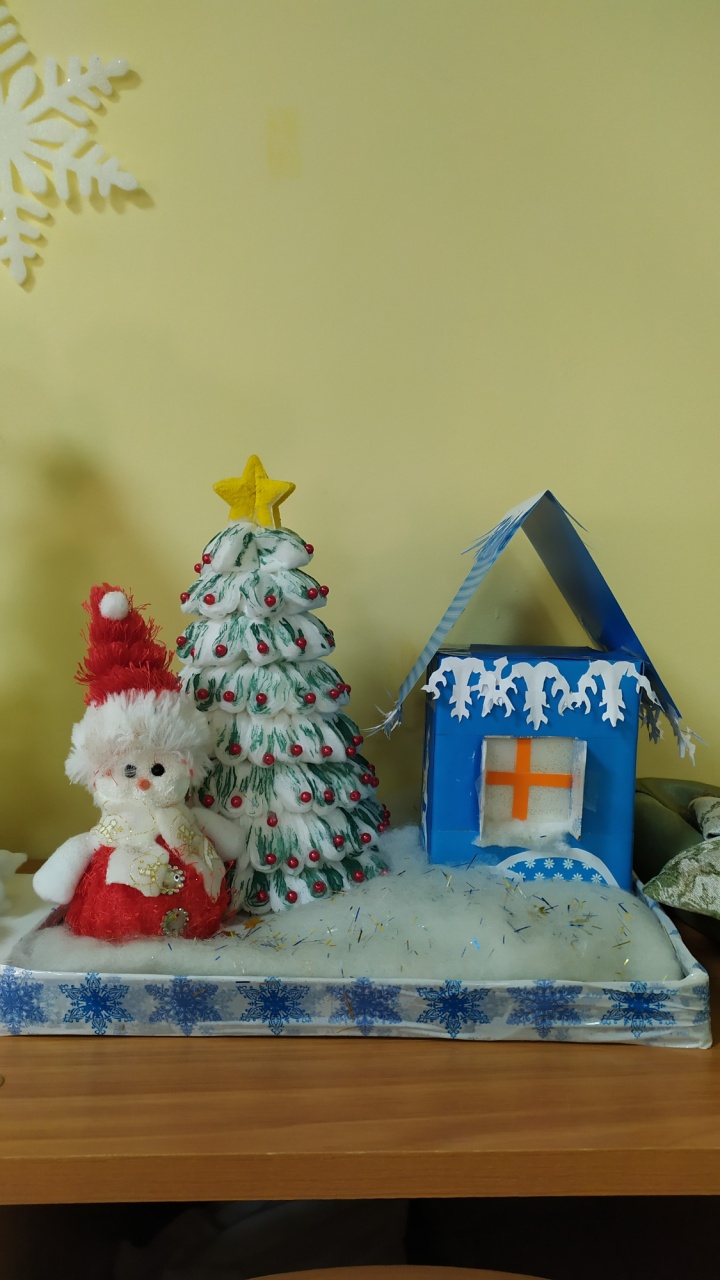 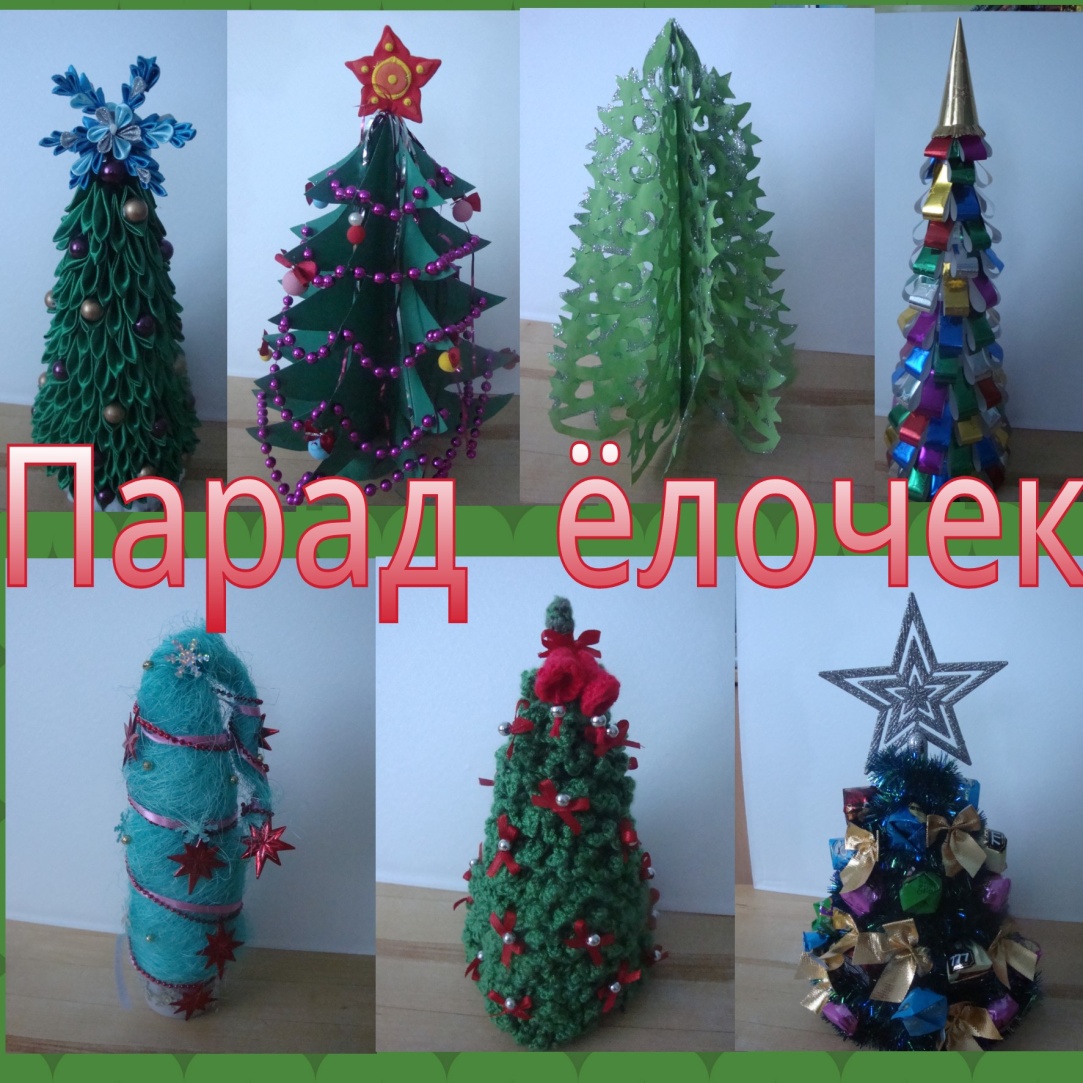 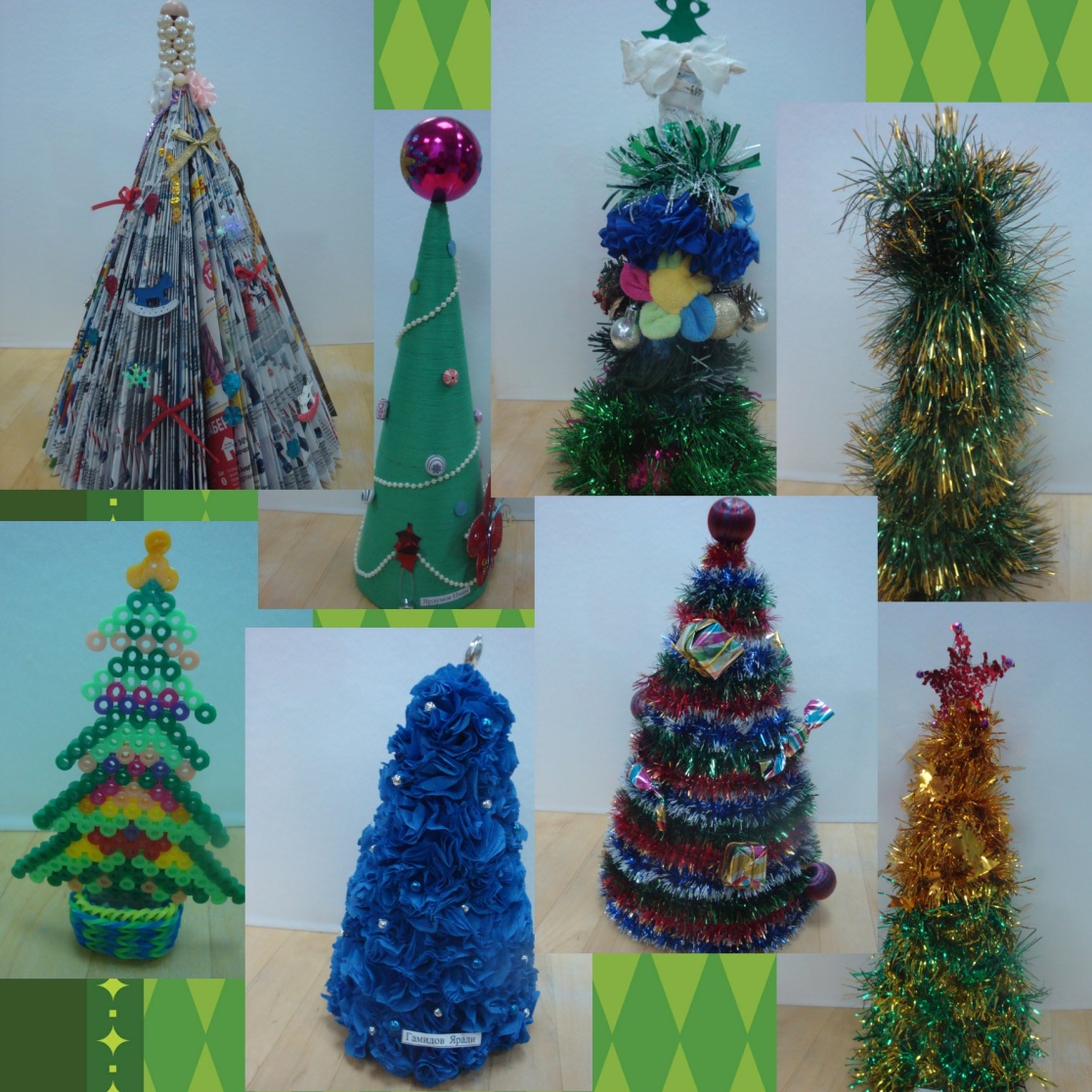 Дерево
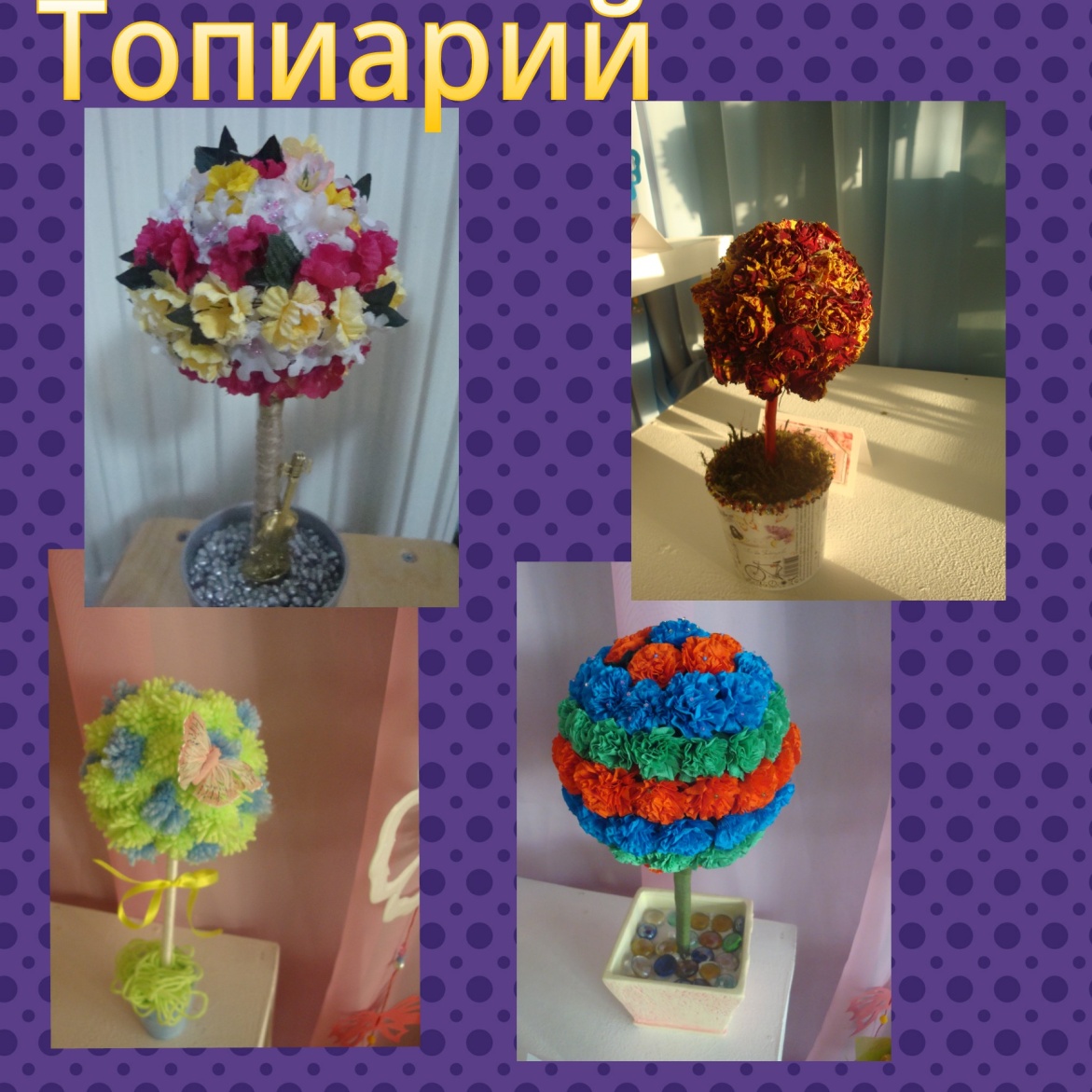 Счастья
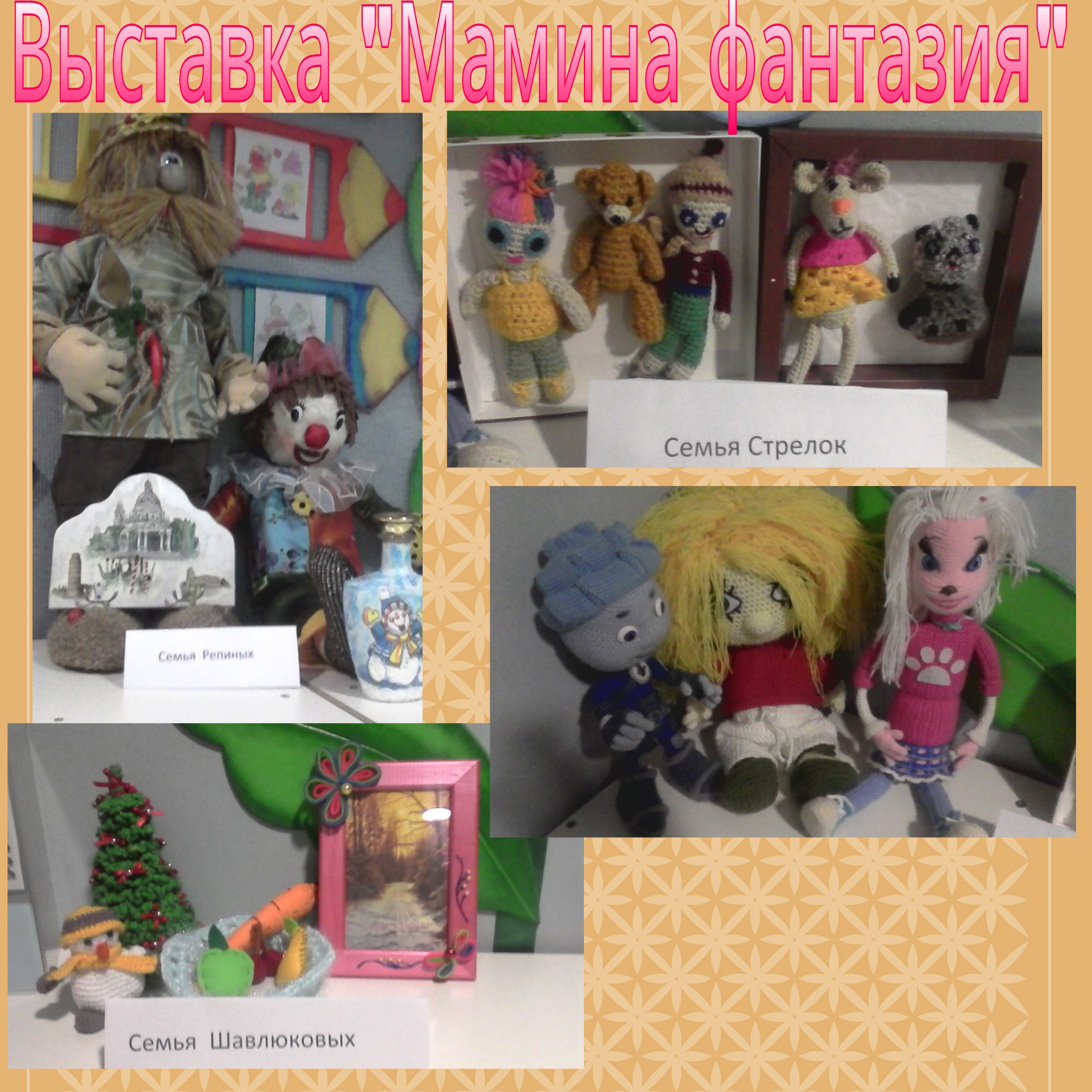 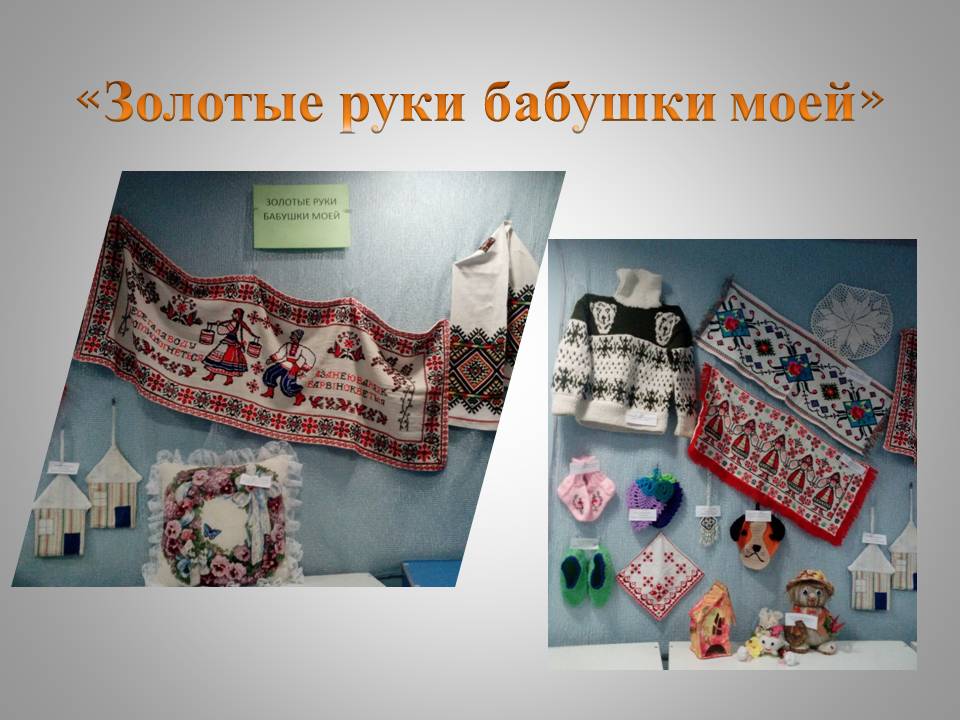 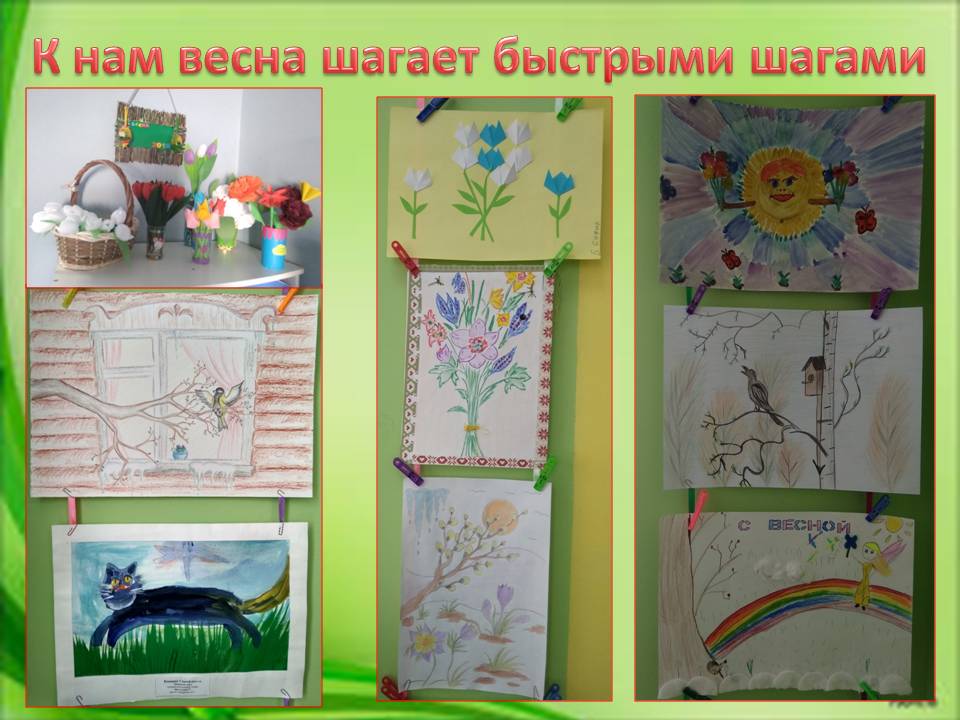